“КОНЦЕПЦІЯ НАЦІОНАЛЬНО-ПАТРІОТИЧНОГО ВИХОВАННЯ В СИСТЕМІ ОСВІТИ УКРАЇНИ”                                                      Вихователь вищої категорії Ляховецька Т.В.
НАЦІОНАЛЬНО-ПАТРІОТИЧНЕ ВИХОВАННЯ ДІТЕЙ ТА МОЛОДІ – ЦЕ КОМПЛЕКСНА,  СИСТЕМНА, ЦІЛЕСПРЯМОВАНА ДІЯЛЬНІСТЬ ОРГАНІВ ДЕРЖАВНОЇ ВЛАДИ ТА МІСЦЕВОГО САМОВРЯДУВАННЯ, ЗАКЛАДІВ ОСВІТИ, СІМ'Ї, ГРОМАДСЬКИХ ОБ'ЄДНАНЬ ТА БЛАГОДІЙНИХ ОРГАНІЗАЦІЙ, РЕЛІГІЙНИХ ОРГАНІЗАЦІЙ ТА ІНШИХ ІНСТИТУТІВ ЩОДО ФОРМУВАННЯ У МОЛОДОГО ПОКОЛІННЯ ВИСОКОЇ ПАТРІОТИЧНОЇ СВІДОМОСТІ, ПОЧУТТЯ ВІРНОСТІ, ЛЮБОВІ ДО БАТЬКІВЩИНИ, ТУРБОТИ ПРО БЛАГО СВОГО НАРОДУ, ГОТОВНОСТІ ДО ВИКОНАННЯ ГРОМАДЯНСЬКОГО І КОНСТИТУЦІЙНОГО ОБОВ'ЯЗКУ ІЗ ЗАХИСТУ НАЦІОНАЛЬНИХ ІНТЕРЕСІВ, ЦІЛІСНОСТІ, НЕЗАЛЕЖНОСТІ УКРАЇНИ, СПРИЯННЯ СТАНОВЛЕННЮ ЇЇ ЯК ПРАВОВОЇ, ДЕМОКРАТИЧНОЇ, СОЦІАЛЬНОЇ ДЕРЖАВИ.ПРІОРИТЕТОМ Є ФОРМУВАННЯ ЦІЛІСНОГО СТАВЛЕННЯ ОСОБИСТОСТІ ДО УКРАЇНСЬКОГО НАРОДУ, БАТЬКІВЩИНИ, ДЕРЖАВИ, НАЦІЇ.
МЕТА
ВИХОВНІ ЗАВДАННЯ:
УТВЕРДЖЕННЯ В СВІДОМОСТІ ПОВАГИ ДО КУЛЬТУРНОГО ТА ІСТОРИЧНОГО МИНУЛОГО УКРАЇНИ
ВИХОВАННЯ ПОВАГИ ДО КОНСТИТУЦІЇ УКРАЇНИ, ЗАКОНІВ УКРАЇНИ, ДЕРЖАВНОЇ СИМВОЛІКИ
ПІДВИЩЕННЯ ПРЕСТИЖУ ВІЙСЬКОВОЇ СЛУЖБИ
ВИХОВАННЯ ПОЧУТТЯ ВІДПОВІДАЛЬНОСТІ ЗА ПРИРОДУ ЯК ЗА НАЦІОНАЛЬНЕ БАГАТСТВО
ФОРМУВАННЯ ТОЛЕРАНТНОГО СТАВЛЕННЯ ДО ІНШИХ НАРОДІВ, КУЛЬТУР І ТРАДИЦІЙ
УТВЕРДЖЕННЯ ГУМАНІСТИЧНОЇ МОРАЛЬНОСТІ ЯК ОСНОВИ ГРОМАДЯН7СЬКОГО СУСПІЛЬСТВА
КУЛЬТИВУВАННЯ КРАЩИХ РИС УКРАЇНСЬКОЇ МЕНТАЛЬНОСТІ – ПРАЦЕЛЮБНОСТІ. СВОБОДИ. СПРАВЕДЛИВОСТІ, ДОБРОТИ. ЧЕСНОСТІ
ФОРМУВАННЯ МОВЛЕННЄВОЇ КУЛЬТУРИ
СПОНУКАННЯ ДО АКТИВНОЇ ПРОТИДІЇ УКРАЇНОФОБСТВУ, АМОРАЛЬНОСТІ, СЕПАРАТИЗМУ, ШОВІНІЗМУ, ФАШИЗМУ
РОЗВИТОК ДУХОВНОСТІ І МОРАЛЬНОСТІ, УТВЕРДЖЕННЯ ТРАДИЦІЙНИХ СІМЕЙНИХ ЦІННОСТЕЙ
ПРИНЦИПИ НАЦІОНАЛЬНО-ПАТРІОТИЧНОГО ВИХОВАННЯ
ПРИНЦИП НАЦІОНАЛЬНОЇ СПРЯМОВАНОСТІ (ВИХОВАННЯ ЛЮБОВІ ДО РІДНОЇ ЗЕМЛІ, ПРИРОДИ, НАРОДУ, КУЛЬТУРИ, ІСТОРІЇ, ТРАДИЦІЙ ТОЩО)
ПРИНЦИП САМОАКТИВНОСТІ, САМОРЕГУЛЯЦІЇ (ЗДАТНІСТЬ ДО КРИТИЧНОСТІ ТА САМОКРИТИЧНОСТІ, ДО ПРИЙНЯТТЯ САМОСТІЙНИХ РІШЕНЬ ТА  ПОЧУТТЯ ВІДПОВІДАЛЬНОСТІ ЗА ДІЇ ТА ВЧИНКИ ТОЩО)
ПРИНЦИП ПОЛІКУЛЬТУРНОСТІ (ФОРМУВАННЯ ТОЛЕРАНТНОГО СТАВЛЕННЯ ДО ІДЕЙ, ЦІННОСТЕЙ, КУЛЬТУРИ, МИСТЕЦТВА, ВІРУВАННЯ ІНШИХ НАРОДІВ ТОЩО)
ПРИНЦИП КУЛЬТУРОВІДПОВІДНОСТІ (ФОРМУВАННЯ ОСОБИСТОСТІ НА ОСНОВІ НАБУТОГО МОРАЛЬНО-ЕТИЧНОГО ДОСВІДУ ЛЮДСТВА)
ПРИНЦИП СОЦІАЛЬНОЇ ВІДПОВІДНОСТІ (УЗГОДЖЕННЯ ЗМІСТУ І МЕТОДІВ НАЦІОНАЛЬНО-ПАТРІОТИЧНОГО ВИХОВАННЯ З РЕАЛЬНОЮ СОЦІАЛЬНОЮ СИТУАЦІЄЮ, В ЯКІЙ ОРГАНІЗОВУЄТЬСЯ ВИХОВНИЙ ПРОЦЕС)
ПРИНЦИП ІСТОРИЧНОЇ І СОЦІАЛЬНОЇ ПАМ'ЯТІ (ЗБЕРЕЖЕННЯ ДУХОВНО-МОРАЛЬНОЇ І КУЛЬТУРНО-ІСТОРИЧНОЇ СПАДЩИНИ УКРАЇНЦІВ ТА ВІДТВОРЮЄ ЇЇ У СУЧАСНИХ ФОРМАХ І МЕТОДАХ ДІЯЛЬНОСТІ)
ПРИНЦИП МІЖПОКОЛІННОЇ НАСТУПНОСТІ (ЗБЕРІГАЄ ДЛЯ НАЩАДКІВ ЗРАЗКИ УКРАЇНСЬКОЇ КУЛЬТУРИ, ЕТНОКУЛЬТУРИ НАРОДІВ ЖИВУТЬ В УКРАЇНІ)
УДОСКОНАЛЕННЯ НОРМАТИВНО-ПРАВОВОЇ БАЗИ ПАТРІОТИЧНОГО ВИХОВАННЯ
ШЛЯХИ РЕАЛІЗАЦІЇ
ІНФОРМАЦІЙНЕ ЗАБЕЗПЕЧЕННЯ НАЦІОНАЛЬНО-ПАТРІОТИЧНОГО ВИХОВАННЯ
ДІЯЛЬНІСТЬ ОРГАНІВ ДЕРЖАВНОЇ ВЛАДИ ТА МІСЦЕВОГО САМОВРЯДУВАННЯ У СФЕРІ НАЦІОНАЛЬНО-ПАТРІОТИЧНОГО ВИХОВАННЯ
СПІВПРАЦЯ ОРГАНІВ ДЕРЖАВНОЇ ВЛАДИ ТА ОРГАНІВ МІСЦЕВОГО САМОВРЯДУВАННЯ З ГРОМАДЯНСЬКИМ СУСПІЛЬСТВОМ
ВПРОВАДЖЕННЯ
РЕАЛІЗАЦІЯ СТРАТЕГІЇ НАЦІОНАЛЬНО - 
ПАТРІОТИЧНОГО ВИХОВАННЯ
ДЕРЖАВНІ ЦІЛЬОВІ ПРОГРАМИ  З  ПИТАНЬ НАЦІОНАЛЬНО -
ПАТРІОТИЧНОГО ВИХОВАННЯ
ОБЛАСНІ, МІСЦЕВІ ЦІЛЬОВІ ПРОГРАМИ НАЦІОНАЛЬНО - ПАТРІОТИЧНОГО ВИХОВАННЯ
ВИКОНАННЯ ЗАХОДІВ ЩОДО РЕАЛІЗАЦІЇ КОНЦЕПЦІЇ НАЦІОНАЛЬНО - ПАТРІОТИЧНОГО ВИХОВАННЯ
РЕАЛІЗАЦІЯ ПОЛОЖЕННЯ ПРО ВСЕУКРАЇНСЬКУ ДИТЯЧО-ЮНАЦЬКУ ВІЙСЬКОВО ПАТРІОТИЧНУ ГРУ «СОКІЛ» («ДЖУРА»)
ОЧІКУВАНІ РЕЗУЛЬТАТИ
ФОРМУВАННЯ КОМПЕТЕНЦІЙ, НЕОБХІДНИХ ДЛЯ ЗАХИСТУ УКРАЇНИ
СТВОРЕННЯ ЕФЕКТИВНОЇ СИСТЕМИ НАЦІОНАЛЬНО - ПАТРІОТИЧНОГО ВИХОВАННЯ
ЗАЦІКАВЛЕННІСТЬ ТА ГОТОВНІСТЬ МОЛОДІ ЩОДО СЛУЖБИ У ЗРОЙНИХ СИЛАХ УКРАЇНИ
ЗАБЕЗПЕЧЕННЯ У МОЛОДОГО ПОКОЛІННЯ РОЗВИНУТОЇ ПАТРІОТИЧНОЇ СВІДОМОСТІ І ВІДПОВІДАЛЬНОСТІ, ФОРМУВАННЯ АКТИВНОЇ ГРОМАДЯНСЬКОЇ ПОЗИЦІЇ
КОНСОЛІДАЦІЯ ЗУСИЛЬ РІЗНИХ ІНСТИТУЦІЙ У СПРАВІ ПІДРОСТАЮЧОГО ПОКОЛІННЯ
ІНДИКАТОРИ ЕФЕКТИВНОСТІ
ЗБІЛЬШЕННЯ ВІДВІДУВАНОСТІ ЗАКЛАДІВ, ЩО ПОПУЛЯРИЗУЮТЬ КУЛЬТУРНІ ТА НАЦІОНАЛЬНО-МИСТЕЦЬКІ ТРАДИЦІЇ УКРАЇНСЬКОГО НАРОДУ
ПІДВИЩЕННЯ РІВНЯ ЗНАНЬ ПРО УКРАЇНСЬКУ КУЛЬТУРУ
ЗБІЛЬШЕННЯ КІЛЬКОСТІ ФАХІВЦІВ З НАЦІОНАЛЬНО-ПАТРІОТИЧНОГО ВИХОВАННЯ
ЗБІЛЬШЕННЯ КІЛЬКОСТІ УЧАСНИКІВ ЕКОЛОГІЧНИХ АКЦІЙ
ЗБІЛЬШЕННЯ КІЛЬКОСТІ УКРАЇНЦІВ, ЯКІ ЗДІЙСНЮЮТЬ ПОДОРОЖІ УКРАЇНОЮ
ЗБІЛЬШЕННЯ КІЛЬКОСТІ ЗУСТРІЧЕЙ З БОРЦЯМИ ЗА НЕЗАЛЕЖНІСТЬ УКРАЇНИ
ЗБІЛЬШЕННЯ ЧИСЕЛЬНОСТІ ГРОМАДЯН, ГОТОВИХ ДО ВИКОНАННЯ ОБОВ'ЯЗКУ ІЗ ЗАХИСТУ ТЕРИТОРІЇ УКРАЇНИ
ЗБІЛЬШЕННЯ КІЛЬКОСТІ ДІТЕЙ ТА МОЛОДІ, ЗАЛУЧЕНИХ ДО ПРОЄКТІВ МІСЦЕВОГО, ВСЕУКРАЇНСЬКОГО ТА МІЖНАРОДНИХ РІВНІВ
ЗБІЛЬШЕННЯ ЧИСЛА МОЛОДИХ ЛЮДЕЙ, ЯКІ ПОВ'ЯЗУЮТЬ СВОЄ МАЙБУТНЄ З НАВЧАННЯМ І ПРОЖИВАННЯМ В УКРАЇНІ
ЗБІЛЬШЕННЯ ГРОМАДЯН УКРАЇНИ, ЯКІ ВИЯВЛЯЮТЬ ПОЧУТТЯ ПОВАГИ ДО СВОЄЇ БАТЬКІВЩИНИ
ФОРМИ РОБОТИ В ЗДО
ЗУСТРІЧІ З ВОЛОНТЕРАМИ, УЧАСНИКАМИ БОЙОВИХ ДІЙ
ІНСЦЕНІЗАЦІЇ УКРАЇНСЬКИХ НАРОДНИХ ТА СУЧАСНИХ КАЗОК
МАЙСТЕР-КЛАСИ ЗА УЧАСТЮ ДІТЕЙ ТА БАТЬКІВ З ВИГОТОВЛЕННЯ СУВЕНІРІВ, ОБЕРЕГІВ ДЛЯ БІЙЦІВ ЗСУ
БЕСІДИ З ДІТЬМИ 
РЕАЛІЗАЦІЯ ВИХОВНИХ ПРОЄКТІВ НАЦІОНАЛЬНО-ПАТРІОТИЧНОГО СПРЯМУВАННЯ
ЗАСТОСУВАННЯ УКРАЇНСЬКИХ НАРОДНИХ РУХЛИВИХ ІГОР
УЧАСТЬ У ВСЕУКРАЇНСЬКИХ ПАТРІОТИЧНИХ ФЕСТИВАЛЯХ ТА КОНКУРСАХ
ПРОВЕДЕННЯ ЕКСКУРСІЙ, ПОХОДІВ, ПОДОРОЖЕЙ З ВІДВІДУВАННЯ МІСЦЬ ІСТОРИЧНОЇ ТА КУЛЬТУРНОЇ СПАДЩИНИ
АКТИВІЗАЦІЯ ПРАКТИКИ ВОЛОНТЕРСЬКОЇ РОБОТИ
ПРОВЕДЕННЯ ВИСТАВОК ТВОРЧИХ РОБІТ НА ПАТРІОТИЧНУ ТЕМАТИКУ
ПРОВЕДЕННЯ ТИЖНІВ ПРАВОВОЇ ОСВІТИ
ПРОВЕДЕННЯ РІЗНИХ ЗАХОДІВ З ВІДЗНАЧЕННЯ ДНЯ УКРАЇНСЬКОЇ ПИСЕМНОСТІ ТА МОВИ, ДНЯ ЗАХИСНИКА УКРАЇНИ
ПРОВЕДЕННЯ СЕМІНАРІВ, МАЙСТЕР-КЛАСІВ, КРУГЛИХ СТОЛІВ  ДЛЯ ПЕДАГОГІВ 
ПРОВЕДЕННЯ ФІЗКУЛЬТУРНО-ОЗДОРОВЧИХ ТА СПОРТИВНИХ ЗАХОДІВ
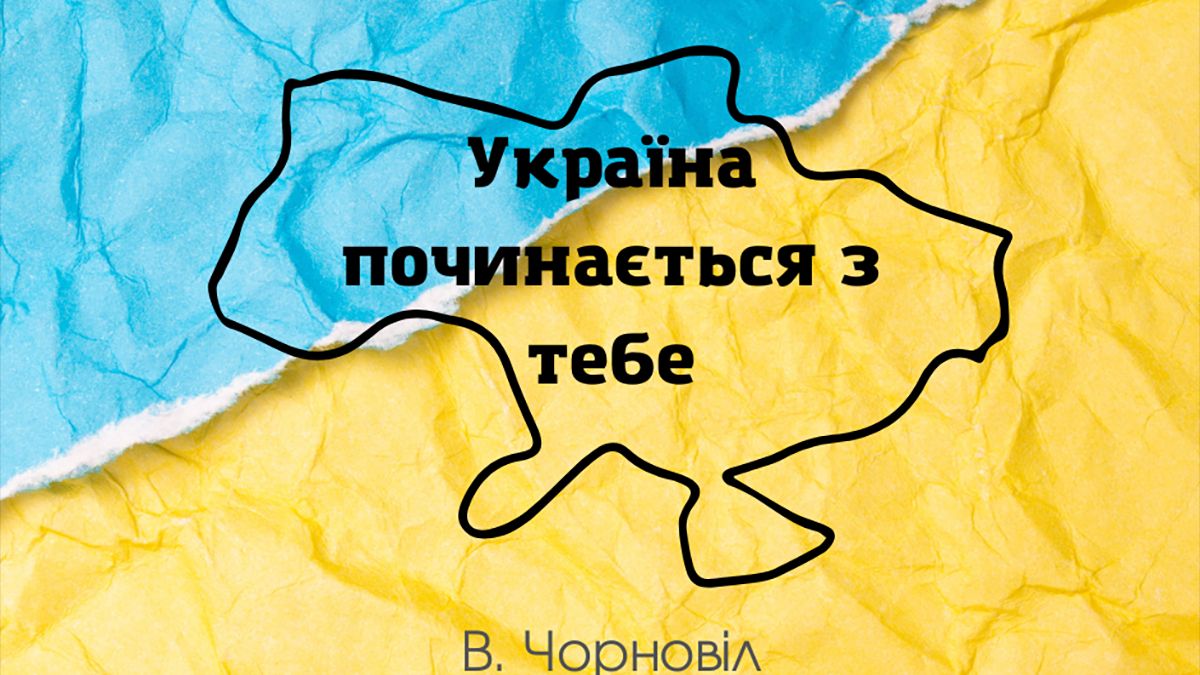 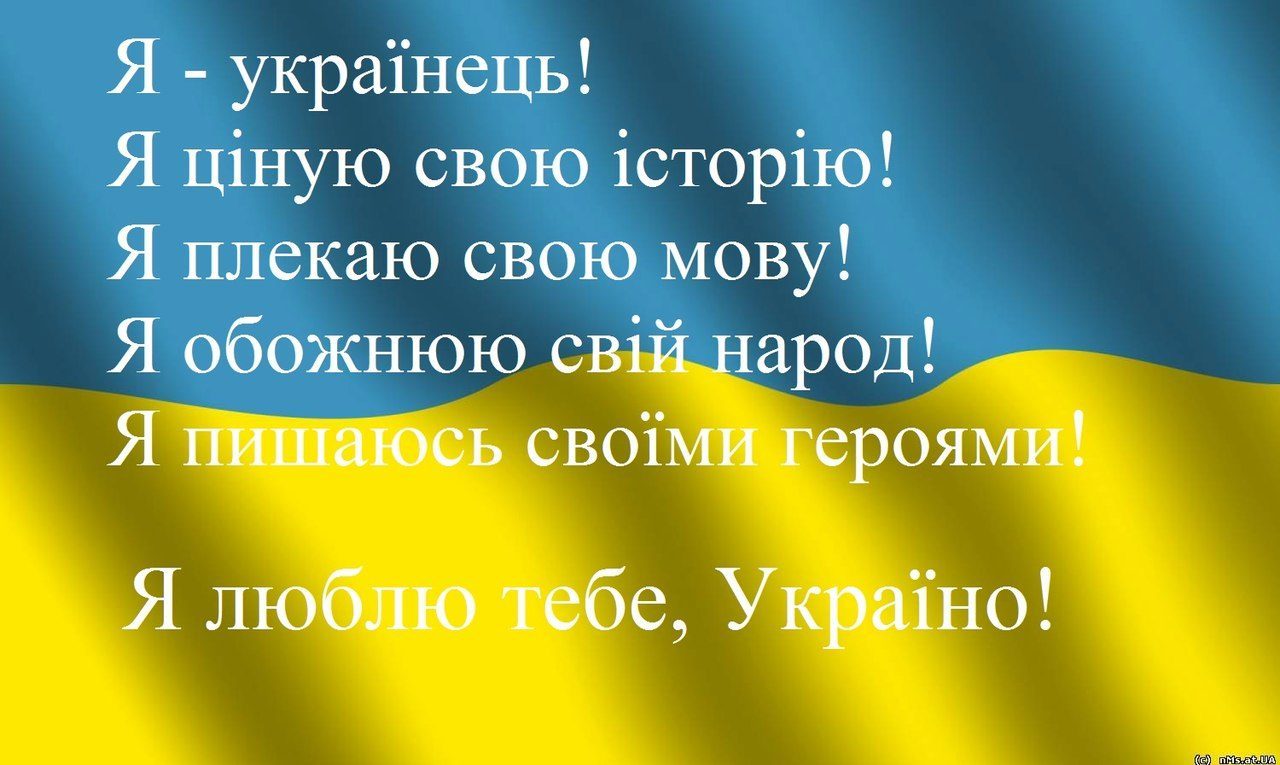